LESSONS FROM PAUL
Lessons from Paul
Paul was a dedicated, hard worker
Instilled to study hard. Acts 22:3 ; 5:34
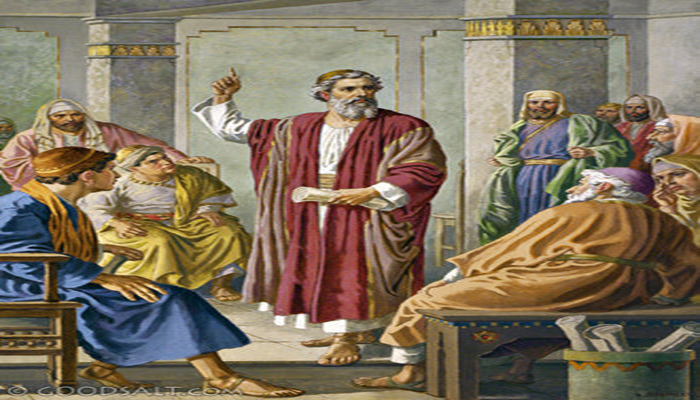 Lessons from Paul
Paul was a dedicated, hard worker
Instilled to study hard. Acts 22:3 ; 5:34
Zealous young man. Acts 7:57,58
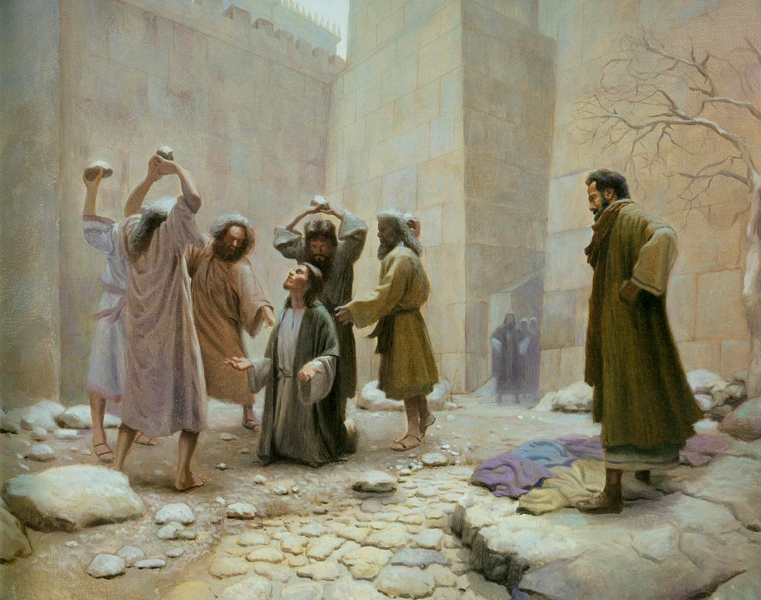 Lessons from Paul
Paul was a dedicated, hard worker
Instilled to study hard. Acts 22:3 ; 5:34
Zealous young man. Acts 7:57,58
REMEMBER NOW THY CREATOR
ECCL. 12:1
Lessons from Paul
Labored with his hands. Acts 20:33-35; 18:1-3






Eccl.9:10
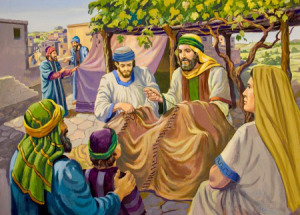 Glory in Tribulations….Romans 5:3-4
Imprisonment…Acts 16:23
Shipwrecked…. Acts 27,28
Thankfulness for the brethren. Phil. 1:3; Col.1:3
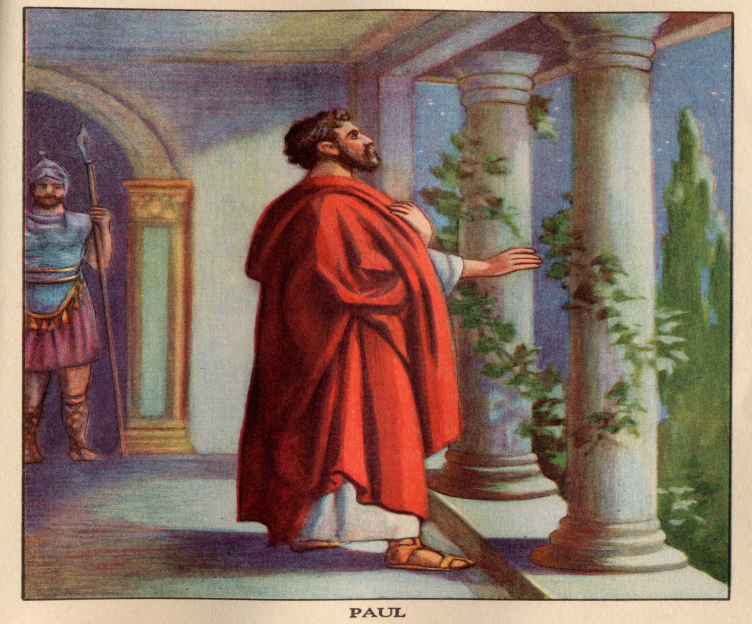 Taught, 
   and many
   believed.
 Acts 17:1-5
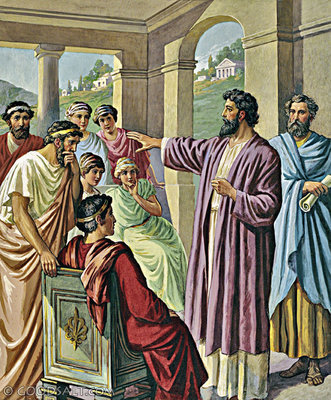 Lessons from Paul
Never give up: press on to the goal.  Phil.3:12-16
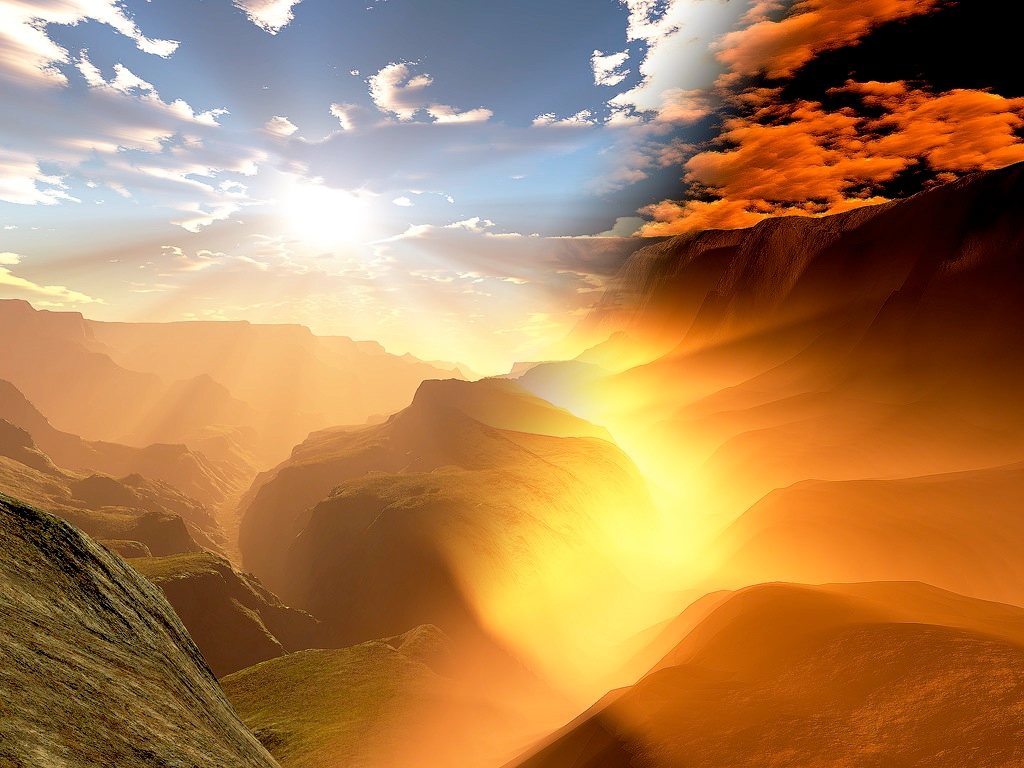 Lessons from Paul
“Imitate me, just as I also imitate Christ.”     I Cor. 11:1
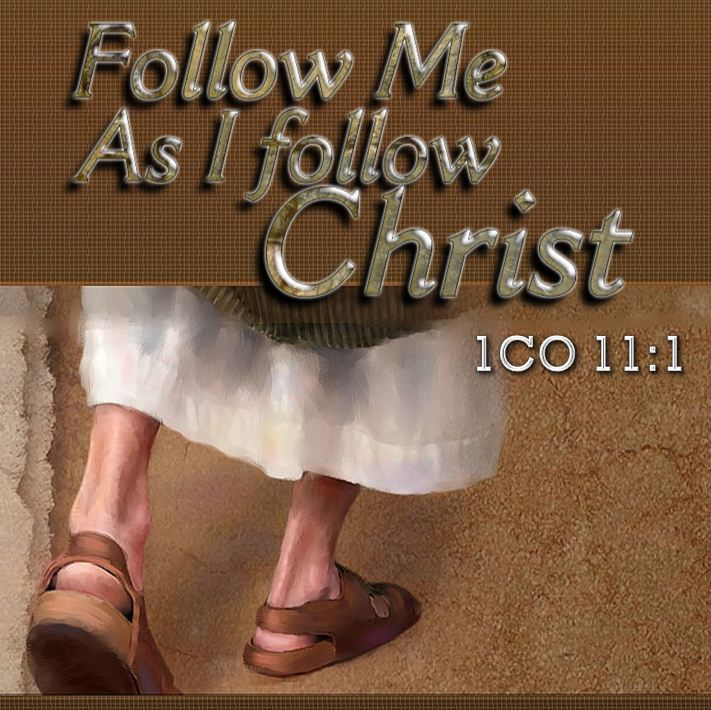 Conclusion
Remember, Paul was a man.
Paul was content. Phil. 4:11-13
Paul’s admonition to Christians. Rom.12:9-12
Paul’s determination. II Cor. 4: 7-15